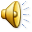 1 Haftada 5 kg ‘Nasıl’ Verilir?
Hemen hesaplayalım.
Her insanın günlük ihtiyacı olan bir enerji vardır.
177 cm boy uzunluğunda, 82 kg ağırlığında (yaklaşık olarak ideal ağırlığının 10 kg üzerinde) yetişkin bir erkeğin günlük enerji ihtiyacı ortalama olarak 3.000 kkal civarındadır.
Günlük yapılan aktivitelerle bu değeri 500 kkal daha artırmak mümkün. Diyelim ki bu kişi günde 4 saat de tempolu bir şekilde yürüyüş yapıyor. Bu durum yaklaşık 1.200 kkal ekstra enerji harcaması yaratır.
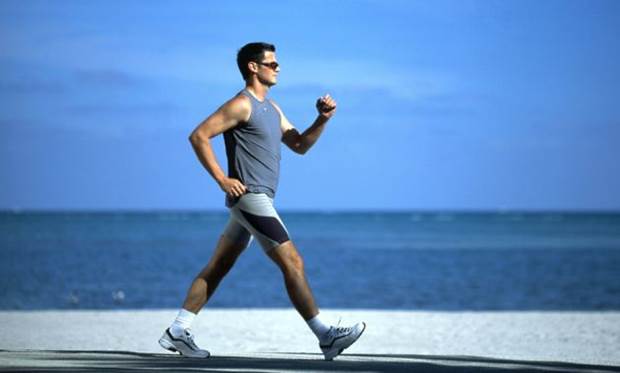 Yani günlük olarak düzenli aktivite yapan ve bununla da yetinmeyerek 4 saat tempolu bir şekilde yürüyen bir erkeğin günlük enerji gereksinimi (3.000 + 500 + 1.200) 4.700 kkal olacaktır.
Varsayalım bu kişi günlük 1.200 kkal enerji içeren bir diyet uygulasın. Bahsi geçen durum ilk birkaç gün mümkün olabilse de uzun vadede imkansız bir şeydir.
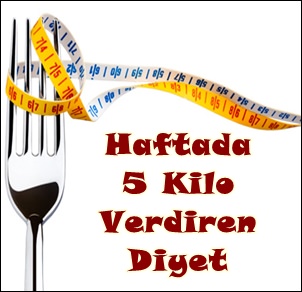 Çünkü günde 4 saat tempolu bir şekilde yürüyen bir kişinin ayakta kalabilmesi için en azından 2.000 kkal enerji alımına ihtiyacı vardır. Yine de rakamları biraz şişirmiş olalım ve bu durumu mümkün gibi kabul edelim.
Yani kişi günlük 4.700 - 1.200 = 3.500 kkal ekstradan enerji harcamaktadır.
Bu durumda bir haftada 3.500 x 7 = 24.500 kkal ekstra enerji harcaması gerçekleşmektedir.
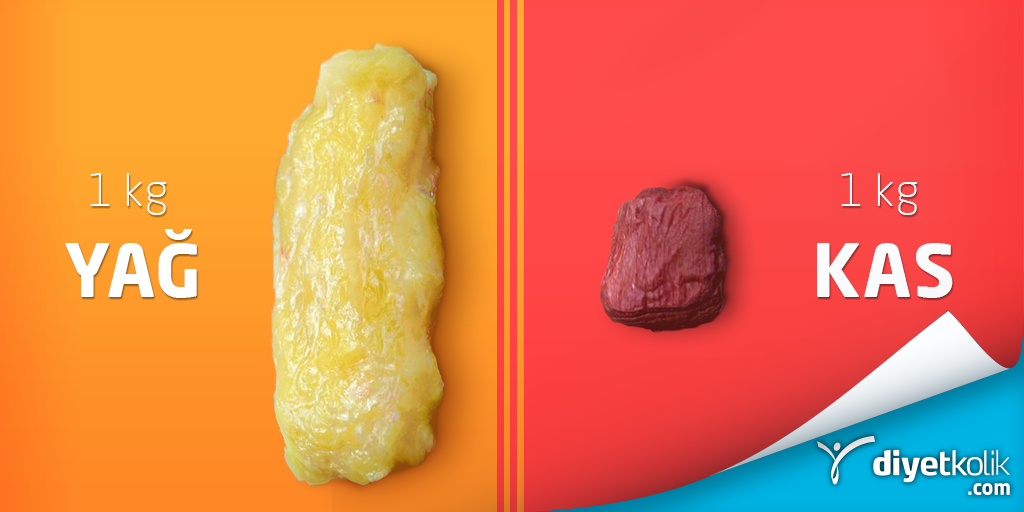 7.000 kkal enerji açığı, 
vücut ağırlığında 1 kg kayba neden olmaktadır.
24.500 kkal enerji açığı ise;
24.500 / 7.000 = 3,5 kg ağırlık kaybı demektir.
ÖZETLE
Günlük düzenli aktivite yapan,
 4 saat tempolu bir şekilde yürüyen,
 1.200 kkal enerji içeren diyet uygulayan yetişkin
(ki böyle bir varlık dünyada yoktur) 
bir haftada en fazla 3,5 kg yağ yakabilir!
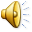 Hele ki günlük 4 saat yürüyüş hesaba katılmazsa bu değer 2,3 kg kadardır.
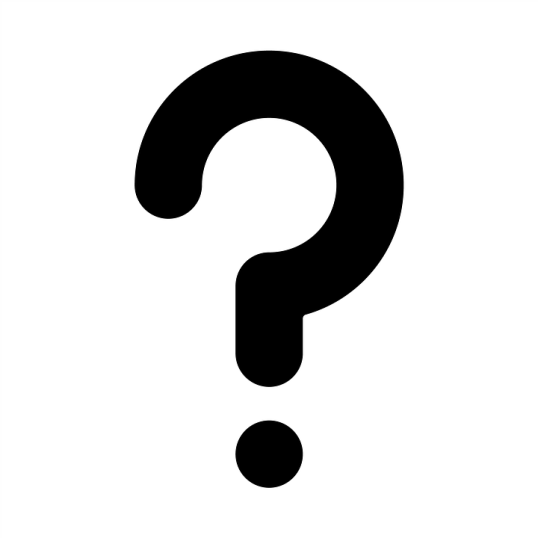 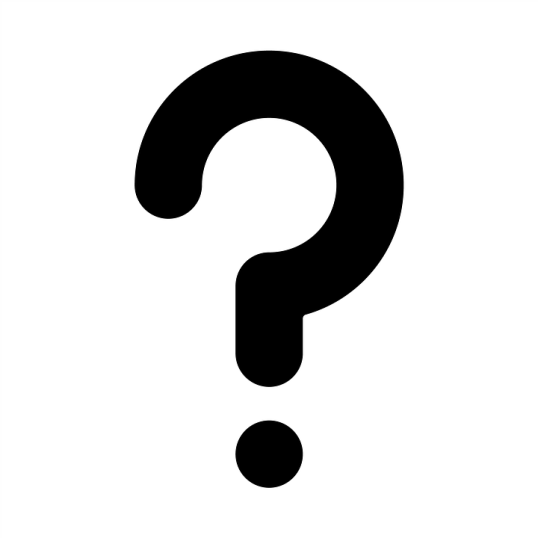 Peki, 1 Haftada 5 kg ‘Nasıl’ Verilir?
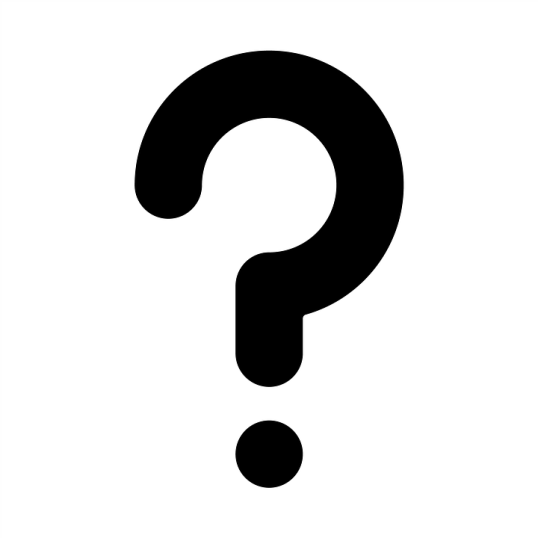 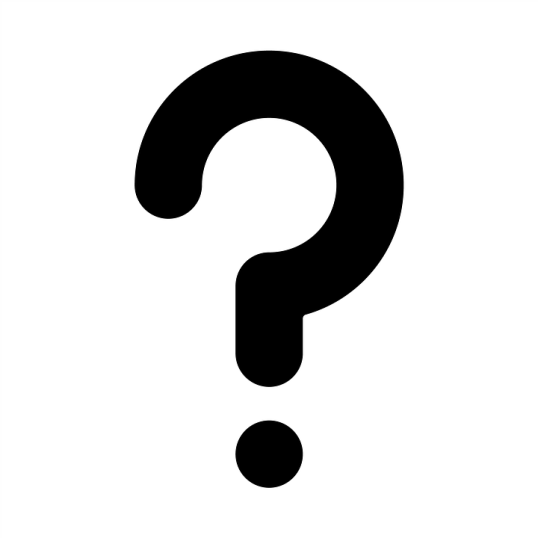 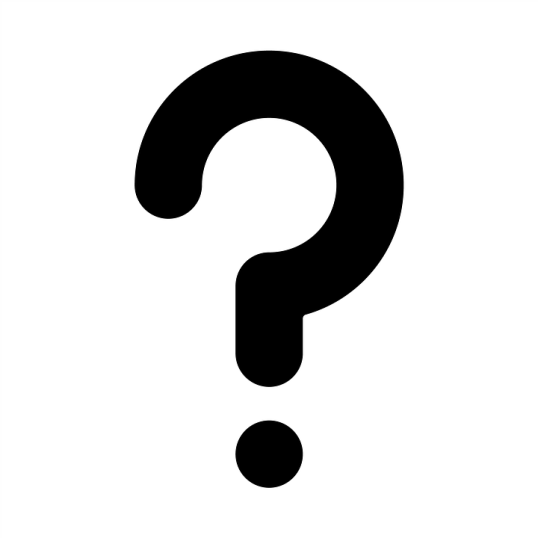 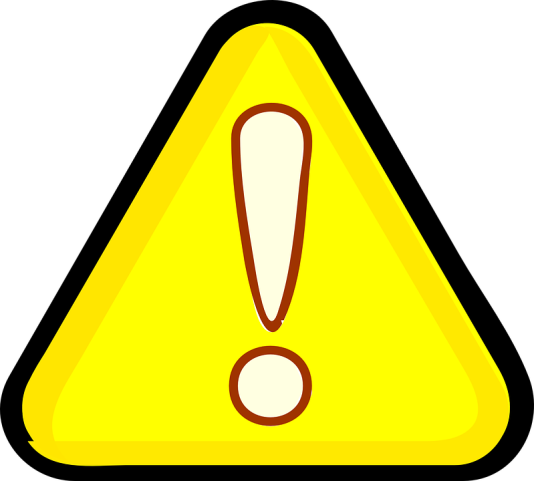 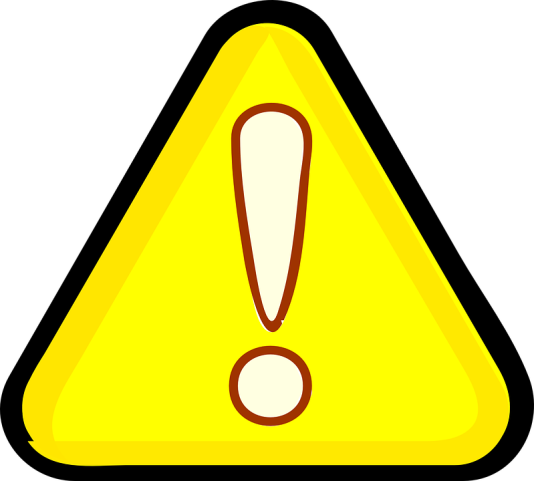 Cevabı çok basit: 

VE – Rİ – LE – MEZ !
Burada o dramatik gerçek ortaya çıkıyor: Egzozundan mavi duman çıkaran, yani yağ yakan bir araba bile 1 haftada 5 kg yağ yakamaz!
Şok diyetlerle kaybedilen vücut ağırlığının büyük çoğunluğu sudur. Bu sebeple bir süre sonra ağırlık kaybı durur, hatta vücut kaybettiği suyu yerine koymaya başlayınca ağırlık tekrar artar.
1 haftada 5 kg verilemez mi?
Elbette verilebilir…
Peki, bu 5 kg nereden gider?
Yağlardan mı, su ve kaslardan mı?
Hedefi sadece ağırlık kaybı şeklinde görmemeli. Çünkü zayıflama denilince kastedilen;
ağırlık kaybı değil, yağ kaybıdır.
Çok düşük oranlarda karbonhidrat içeren diyetlerde SU, açlık durumunda KAS kaybı olur. Ancak düzenli egzersiz yapılması ve dengeli bir diyet uygulanması sonucu YAĞ kaybı sağlanabilir.
Yenilgiyi baştan kabullenmeyin.
Zayıflama programlarında haftalık olarak 
vücut ağırlığının ortalama %1’i kadar 
ağırlık kaybı hedeflenmelidir.
Yani 70 kg ağırlığında bir birey haftada 700 gram, 100 kg olan bir kimse haftada 1.000 gram veya 150 kg ağırlığa sahip bir kişi haftada 1.500 gram civarında ağırlık kaybetmeyi hedeflemelidir.
Bireysel farklılıklar mutlaka olacaktır, 
ancak diyete başlamadan önce 
hedefi bu şekilde belirlemek gerekir.
Hızlı kilo kaybını vaat eden diyetler sağlığa zarar vermenin ve metabolizmayı bozarak ömrü kısaltmanın yanı sıra, kişinin “ben zayıflama işini başaramıyorum” diyerek umudunu yitirmesine neden olmaktadır.
Yıllar içerisinde alınan fazla kiloları
birkaç haftada vermeye çalışmayın!
www.turgaykose.com